Nemlineáris dinamikus rendszerek alapjaiV. gyakorlat
Juhász János
juhja@digitus.itk.ppke.hu
Szélig Ádám
szelig.adam.gyorgy@itk.ppke.hu
Hartdégen Márton
hartdegenmarton@gmail.com
2015.10.20.
Házi feladat
www.demonstrations.wolfram.com





Egy feladat kiválasztása, megtekintése Wolfram-ban, implementálás Matlab-ban majd vizsgálata.
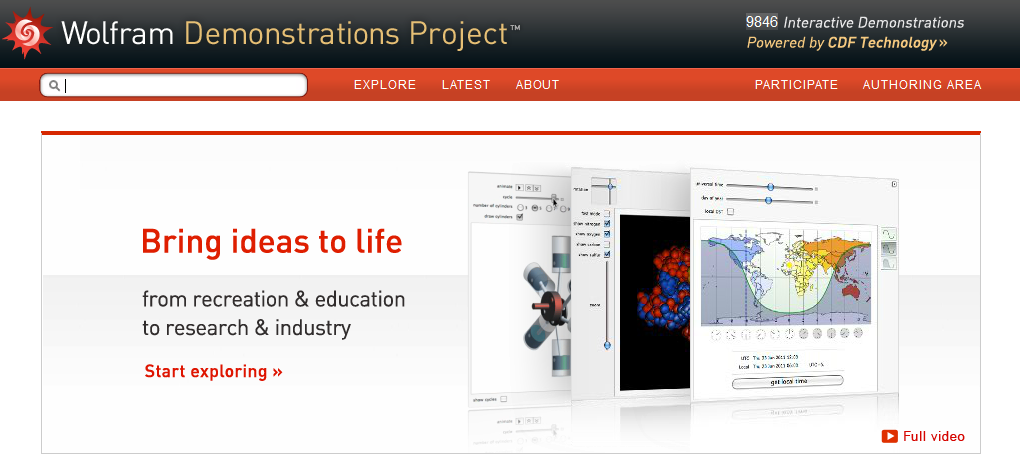 Kapitza inga I.
Kapitza inga II.
Az inga egyenlete:


Vizsgáljuk meg Matlab-ban!
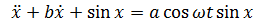 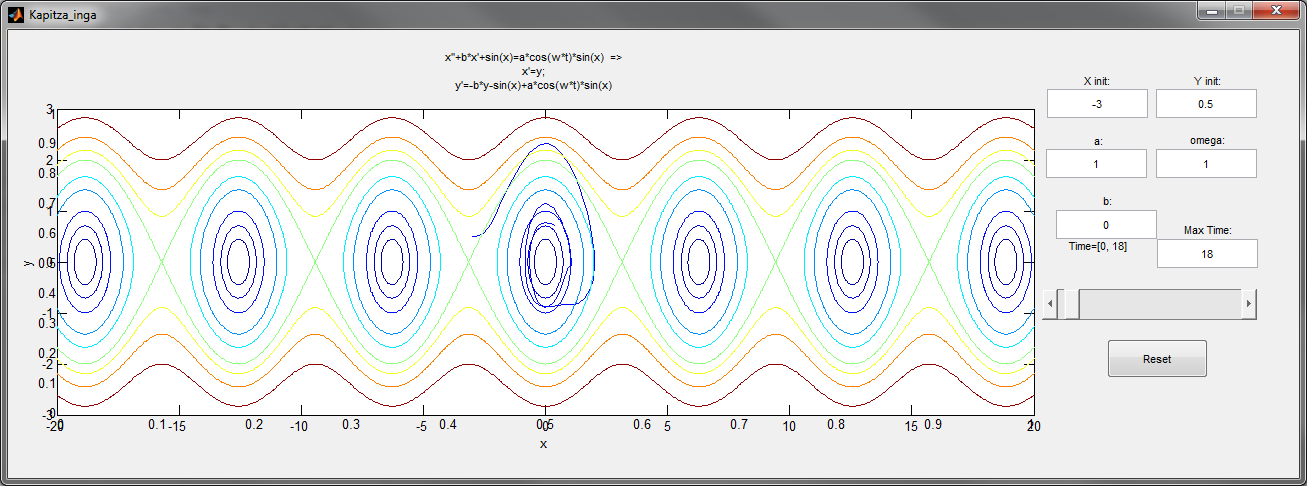 GUI++
Globális - lokális paraméterek
Automatikus frissítés
Dinamikus eseménykezelés
Hibakezelés
Megadható paraméterek ellenőrzése
Könnyű kezelhetőség 
Paraméterek beállítása (default értékek)
,,bolondbiztos”
Objektum orientáltság/ strukturáltság
Miért?
Rövid kódnál nehezítésnek tűnhet
Gyakorlatban nagyon hosszú kódsorok
Akár munkatársakkal közösen fejlesztés
bemeneti paraméterek tisztázása után =>
Lehetséges a részfeladatokra osztás
Külön-külön tesztelhető!
Képkezelés, videó
Háttérkép
Kép beolvasása, módosítása
Videó lejátszása
Exe generálás
Nem mindenütt érhető el matlab
Generáljunk futtatható file-t!
.exe generálása:
deploytool
Matlab Compiler Runtime
Videók I. Ocean
[Speaker Notes: ,,A Golf-áramlat mentén felfedezett, de a legtöbb tengeráramlat kétoldalán megfigyelhető örvények kialakulása egy nagyon érdekesinstabilitás eredménye. Ugyanez az instabilitás hozza létre a légkörbena mérsékelt övi futóáramlások két oldalán az ellenkező irányba forgóciklonokat és anticiklonokat, amelyek időjárásunk legfontosabb alakítói.A tengerben is nagy az örvények jelentősége: magukba zárják az áramlásmeleg (vagy hideg) vizét, és azt hosszú időn, akár hónapokon keresztülmegőrzik a jóval hidegebb (melegebb) tengerben.http://www.windows2universe.org/earth/Water/ocean_eddies.htmlA hideg örvények hónapokig igazi oázisok a tengeri élőlények számára,míg a meleg örvények pusztulást hoznak magukkal. (Sajnos most a hazaimezőgazdaságnak is egy ilyen meleg örvény, azaz anticiklon okoz jelentőskárokat  - már jó ideje forog felettünk napos, meleg, de nagyon szárazidőjárást okozva).A szabályos, nagyjából egyenes vonalú áramlás olykor instabilegyensúlyba kerül: kis zavarok hatására elveszíti a stabilitását. Ajelenség képe nagyon hasonlít a gyertyaláng stabilitásvesztésére, ahogyezen a képen is látszik:  (bár természetesen azt egy teljesen másinstabilitás okozza)http://www.geol.sc.edu/cbnelson/eddy/eddy_files/image003.jpgA kezdetben szabályos áramlás külső zavarok hatására megbicsaklik,hullámot vet, majd örvényekre szakad.A tengeri (légköri) instabilitás legfőbb érdekessége, hogy a különbözőfrekvenciájú zajokra szelektív: csak bizonyos frekvenciájú zavarokerősödnek fel. Az instabil frekvenciák (hullámhosszok) meghatározzák azinstabilitás által létrehozott formák idő- és méretskáláját: a ciklonokkb. 1000 km-es, a tengeri örvények kb. 100 km-es méretét. Ebbőlszármazik időjárásunk 1-2 hetes periódusú változékonysága, míg a tengerörvényei hónapokig is "élhetnek".Az instabil frekvenciák függenek a közeg tulajdonságaitól, de a Földforgási sebességétől, sugarától, a gravitációs állandótól is - mindenközegben és minden bolygón más az örvények karakterisztikus mérete.Ezért tombolhatnak Föld méretű viharok a Jupiteren!Az örvények tehát az áramlás stabilitásvesztése, hullámosodása utánegy-egy hullám lefűződéséből alakulnak ki, amikor a megnövekedettamplitúdó miatt az áramlás már "nem veszi be a kanyart", hanem rövidebbutat talál magának. Ezt a jelenséget mindenki ismeri: a síkságra kiérőfolyók stabilitásvesztése (kanyargása) oda vezet, hogy a növekvőamplitúdójú hullámokból lefűződött holtágak maradnak vissza.,,

Leelőssy Ádám]
Videók II.
http://earth.nullschool.net/#current/wind/surface/level/orthographic=-59.49,-16.78,304
Köszönjük a figyelmet!